Accessibility & ctcLink Open Forum
January 10, 2023
‹#›
Agenda
Welcome
Updates
HCX - Highpoint Campus eXperience
Enter Time page
OAAP - Online Admission Application Portal
Service desk tickets/Oracle service requests
College sharing
Terms and Definitions
‹#›
Updates
Accessibility Conformance testing for HCX version 22.4.0 completed by Vicki early December.
HCX version 22.4 was be deployed to Production on 12/17/22. (Live now.)
The WA Learning Lab application deadline is extended to 1/17/23!
Employee timesheet accessibility fix developed by App Services and testing to be completed by Vicki in the next month.
‹#›
HCX 22.4 Testing Summary
Accessibility Conformance testing for HCX Mobile version 22.4.0 was completed by Vicki on December 17, 2022.
HCX 22.4 was opened to us December 6, 2022 in the PTS test environment.
Vicki’s testing included issues found by CATO and other findings. 
Issues are tracked on the HCX Accessibility issues (reported by CATO) Spreadsheet.
‹#›
HCX 22.4 Fixed Issues
The Tiles on the Tiles page are all announced as links rather than as buttons and appear as Links in the Elements List of NVDA.
The Tiles are no longer all coded as Heading Level 2, which was an incorrect way to use Heading structure on a web page.
Headings are now in place in the Course Catalog Course Descriptions/Details area.
‹#›
HCX 22.4 Continued Issues
Continued navigation issues within the Course Catalog, especially using VoiceOver.
Vicki tested with both NVDA screen reader and Chrome browser, and then iPhone and VoiceOver with Safari browser.
Each Search Type Field, Filter By Letter, and the Search field itself, was difficult to navigate. Most times, the search results window would disappear after trying to move into that content.
‹#›
Enter Time - Multiple Jobs
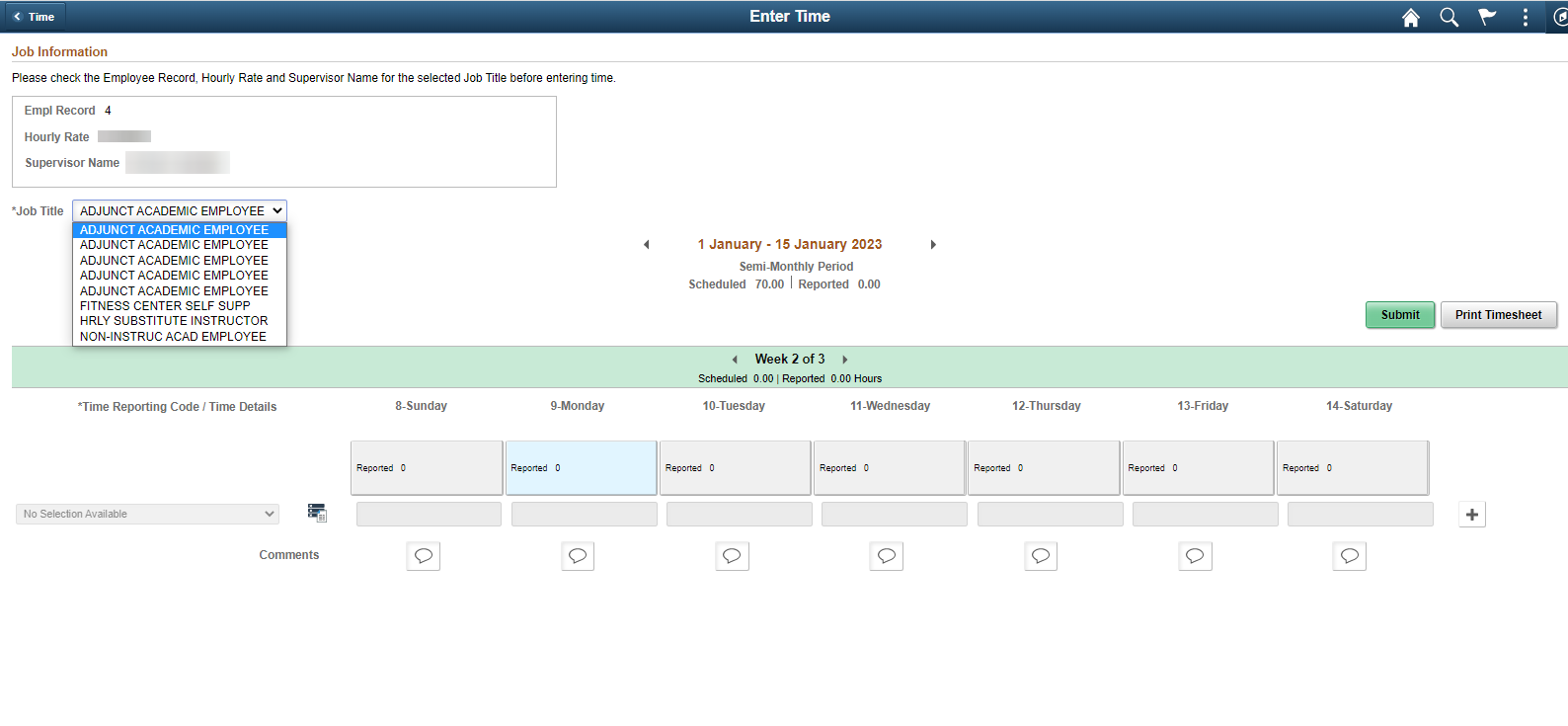 ‹#›
[Speaker Notes: When in Screen Reader mode - When a job title is selected from the combo box, the additional job information in SR mode is read by the screen reader.]
Enter Time - One Job
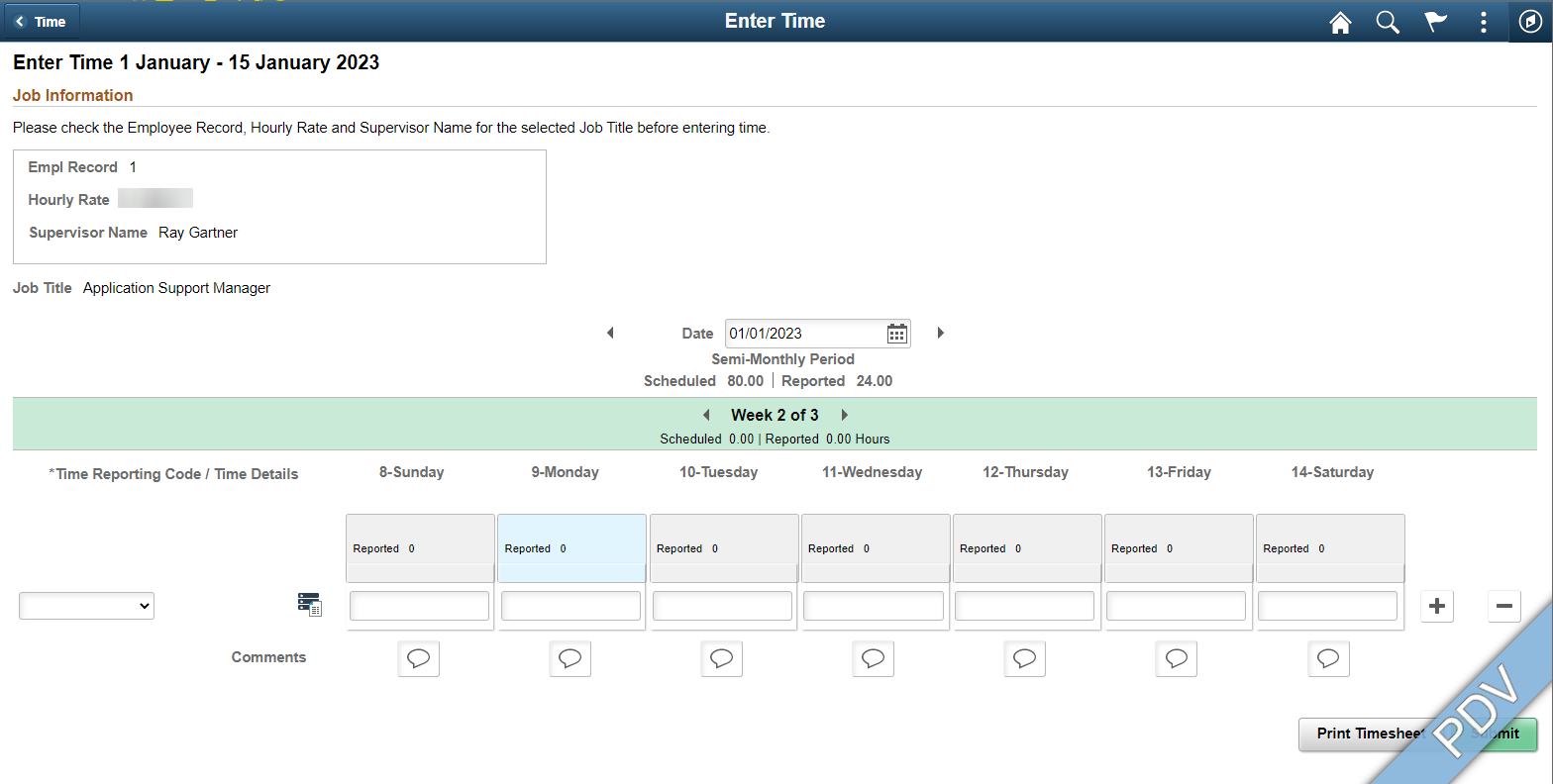 ‹#›
OAAP - Online Admission Application Portal
About 100 accessibility fixes being worked on by Kastech and SBCTC.
Mainly on the Registration and Account Reset pages.
‹#›
Service Desk Tickets/Oracle Service Requests
Current status of all issues are located at the end of the slide deck.  New updates from last month is posted here.

No new updates on Oracle Service Requests at this time.
‹#›
College Sharing
Submit ideas for future forum meetings through our online submission form
‹#›
ctcLink Accessibility Web Page
ctcLink Accessibility web page
Accessibility reviews
Image overview documents
PeopleSoft Update Manager (PUM) images are released periodically to update and add new features
Oracle VPATs and third-party VPATs
Glossary of terms
‹#›
Forum Information
Accessibility and ctcLink Open Forum
Next meeting – February 14th, 2023, 11:00 am to Noon
‹#›
End of Presentation
Expanded details from previous slides are provided following this page
‹#›
Service Desk Tickets/Oracle Service Requests – Campus Solutions
CS Submit button on student enrollment process is out of tab index order
Oracle has agreed it is a bug. We are waiting for Oracle development to deliver a fix.
CS Make a Payment Page
We are looking into possibly using the fluid version of Make a Payment to fix the reflow issue in small form factor on the classic Make a Payment page. Submitted Service Request with Oracle on the reflow issue on the classic page. On the fluid page, the submit button is out of tab index order and we opened a Service Request on this as well.  At this time, we are not using the fluid Make a Payment page.
CS Screen Reader on Academic Progress page
We want to fix this but we need more details.  How the page is rendered and how you interact with it depends on things like what program and classes you are enrolled in.
CS Academic Advisement Report – incorrect PDF tags
Fix was supposed to be delivered in CS Image 26.  There was a duplicate CSS declaration on the HTML academic progress fluid page and that was corrected.  They did not make any updates to the PDF though, so we pushed back and asked that to be done.
‹#›
Service Desk Tickets/Oracle Service Requests – Human Capital Management
HCM W-2 PDF
Oracle continues to make progress on making the W-2 PDF tagged correctly. They had hoped to have the fix delivered by the end of 2022 so everyone could have it for when they do taxes early 2023, but it’s looking like it will be more like year out. 
The same information is fully accessible on the HTML version.
HCM Request Absence Page Reloads
Oracle is targeting this fix for HCM 45.
HCM Multiple jobs indistinguishable by screen reader
Working on how best to use drop zones for this.
HCM Report time interface
After previous button, focus goes to calendar button and Date in the edit box does not get read in NVDA. Does not happen with JAWS.
Opened an SR for this issue.
HCM - Entire absence request is reloaded based on selection and the reload is not announced to the screen reader.  
Oracle is developing a fix that is planned to be delivered in HCM Image 45.
‹#›
Service Desk Tickets/Oracle Service Requests – Finance
FIN Travel Authorizations 
The attachment button on the grid does not have a label. Fix coming in FIN Image 42. The first PRP released did not fix it. Oracle issued a revised PRP. Update: The PRP has been tested, it works, and we will implement after FS 41.

Finance - Express Bill Entry Template page. 
The screen reader user cannot access any of the checkboxes on the Charge Details tab of the Configure Bill Line Grid Area. On the other tabs in the Configure Bill Line Grid Area, the checkboxes are accessed by the screen reader but the labels are not read by the screen reader so the user does not know what to check.  
Oracle is developing a fix that is planned to be delivered in Finance Image 47.
‹#›
Service Desk Tickets/Oracle Service Requests – All Pillars
Switch Control
The switch form control/checkbox is identified as non-compliant due to it using multiple labels. Oracle has wanted to close it and we keep pushing back. The Vice President of HCM Development at Oracle is working with the PeopleTools team to try and address the problem with a design change.  We're waiting for him to send us information on how they tested and their justification for why it is compliant.
Back Button
In screen reader mode, the back button does not work from a Page accessed with the TransferPage function. Fix coming in PeopleTools 8.59.
Combo Box drop down displays one blank row and list items order is not top to bottom
Oracle development is targeting PeopleTools 8.60 for the fix.
Accessibility Compliance of Calendar Widget
Fixed for Firefox in PeopleTools 8.59.
Works in Chrome and Edge with Oracle’s recommended keyboard shortcuts.  If this is not working for you, please let us know.
Placeholder text with expected date format i.e. “MM\DD\YYYY” with proper contrast ratio.
Query viewer page
The criteria is not read in screen reader forms mode. Fix coming in PeopleTools 8.59.
‹#›
Terms and Definitions
Oracle vs. HighPoint
Oracle is the company that makes PeopleSoft. Highpoint is a third-party vendor that provides the integrated HCX mobile solution.
ctcLink vs. HCX
ctcLink is the centralized PeopleSoft implementation that all the WA community and technical colleges use. HCX is the integrated mobile solution provided by HighPoint.
OAAP and Kastech
Kastech is the third-party company that provides the Online Admission Application Portal (OAAP) that is integrated with ctcLink.
IOVD (Image Overview Document)
A document that explains in detail all the new features, bug fixes, and accessibility fixes that come with the image.
SIT vs. UAT
In SIT, State Board staff test the fix. In UAT, the college user that reported the issue tests the fix.
Testing teams vs. functional teams at SBCTC
The testing team coordinates the testing and reviews the results. The functional teams have the functional knowledge and are the ones that complete the SIT testing. There are lots more that both those teams do, that’s just a brief summary of some of their work as it related to testing.
PeopleSoft Release Patchset (PRP) or Proof-of-Concept (POC) 
A PRP is an official Oracle fix to a bug that we can apply outside of an image as a one-off. A POC is code Oracle gives us to apply ourselves before they have finalized it. It may solve the problem or may not and it is likely to change and be replaced in a future image.
‹#›
Terms and Definitions (Continued)
PUM or Image
PeopleSoft Update Manager. The software our Managed Services uses to apply change packages, such as PRPs or images. The term is sometimes used interchangeably with the term image, like HCM image 40 or HCM PUM 40.
Conformance versus functional accessibility testing
Conformance focuses on code compliance with WCAG guidelines. Functional accessibility testing is focused on testing with all the assistive technologies and how they interact with the software.
‹#›